IdegrendszerNervová sústava
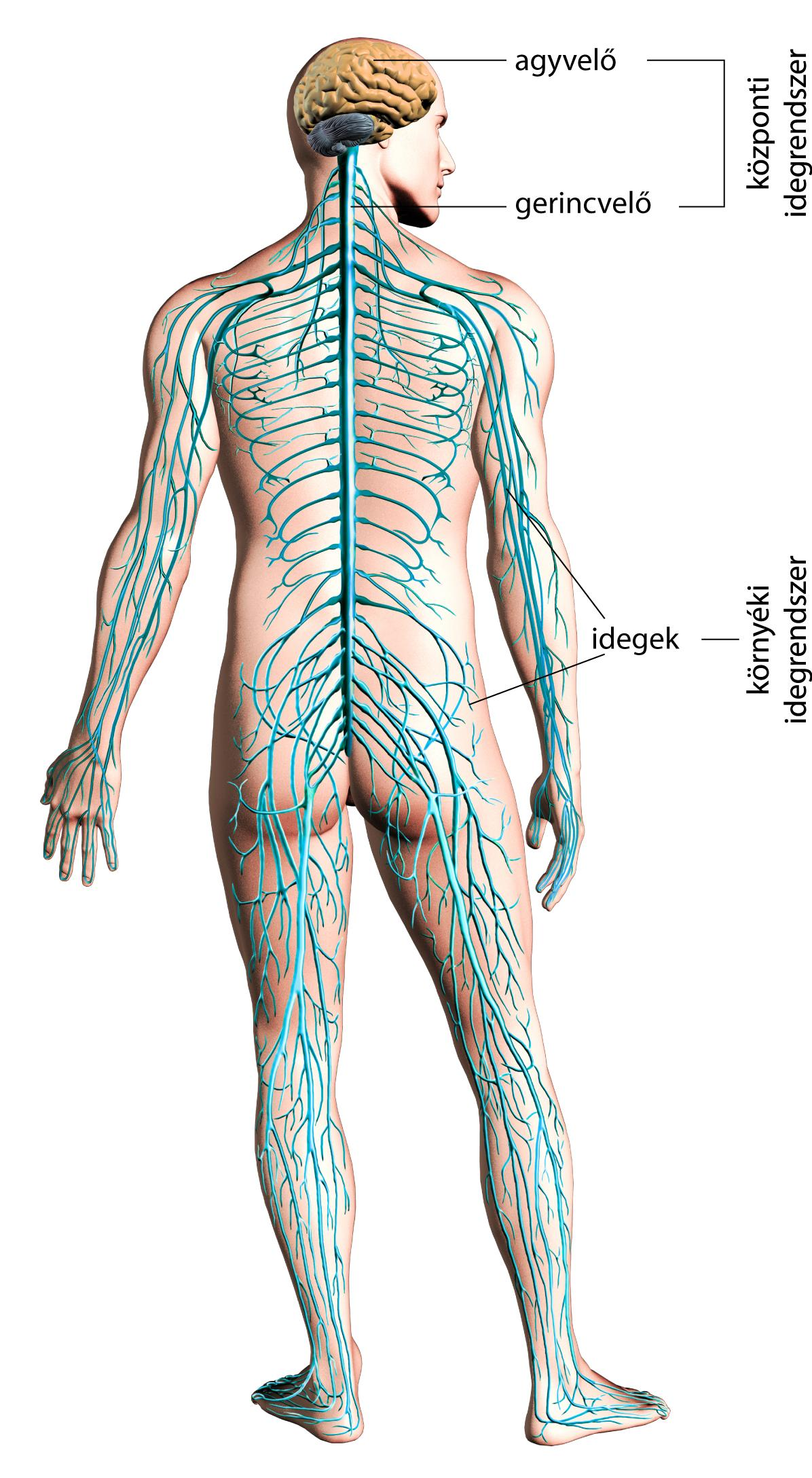 ?
?
az idegr. legkisebb építő egysége az idegsejt / neuron / nervová bunka /
 idegsejt részei: a. idegsejt teste
                                b. sejtmag 
                                c. rövid nyúlvány
                                d. hosszú  - // -
                                e. szinapszis 
 a környezet ingereit az érzéksejtek érzékelik, mint pl: szaglósejtek, tapintósejtek, 
       hallósejtek stb.
 az érzéksejtekben az ingerek ingerületté alakulnak át, amelyek a bevezető
       idegszálon keresztül eljutnak a gerincvelőbe ill. az agyba. Itt megszületik az
       ingerválasz, amely a kivezető idegszálon keresztül eljut a végrehajtó szervbe, 
       pl: izomba
 az ingerre adott ingerválaszt reflexnek nev.
 az ingerület továbbítását az idegsejteken 
       keresztül pedig reflexívnek nev.
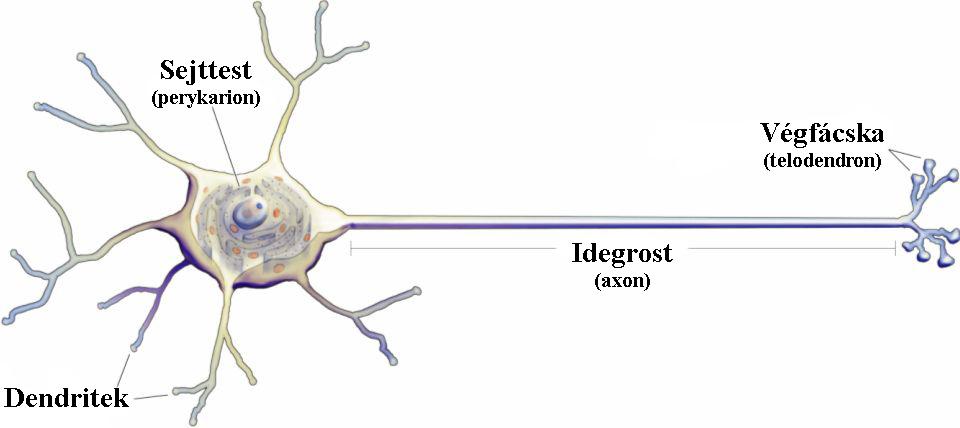 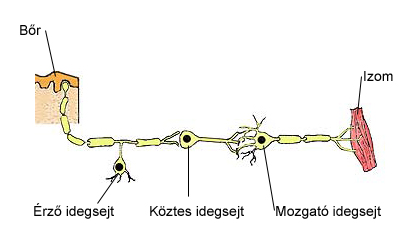 az idegrend.-t 2 nagy részre osztjuk: 
          a. központi idegr.-re (centrálna nervová sústava): - agy ( mozog) 
                                                                                          - gerincvelő ( miecha)
         b. környéki idegr.-re (periférna nerv. sús.): - gerincvelői idegek ( miechové nervy)
                                                                              - agyi              - // -   ( mozgové  - // - )     
                                                                              - vegetatív      - // -   (vegetatívne  - // -)
?
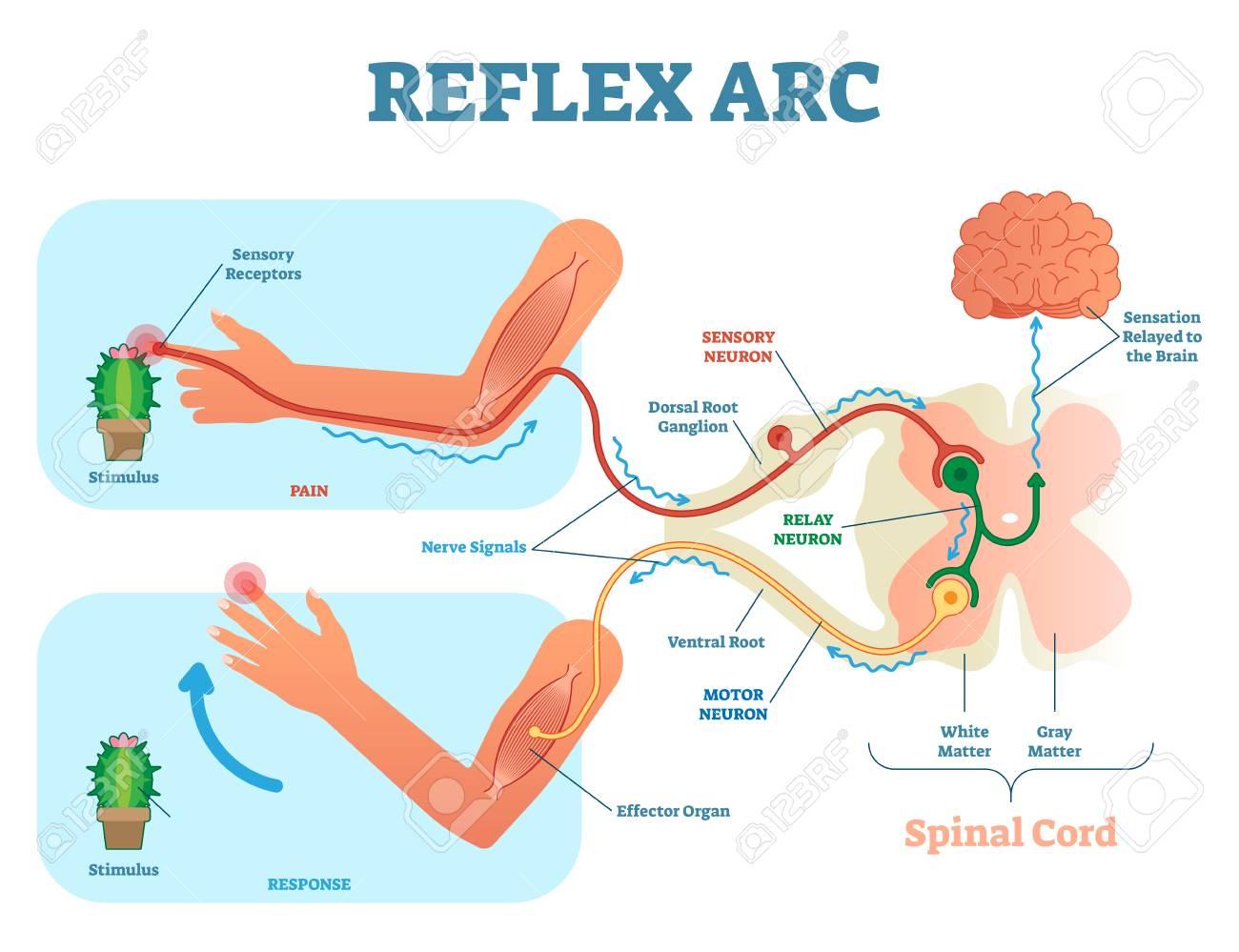 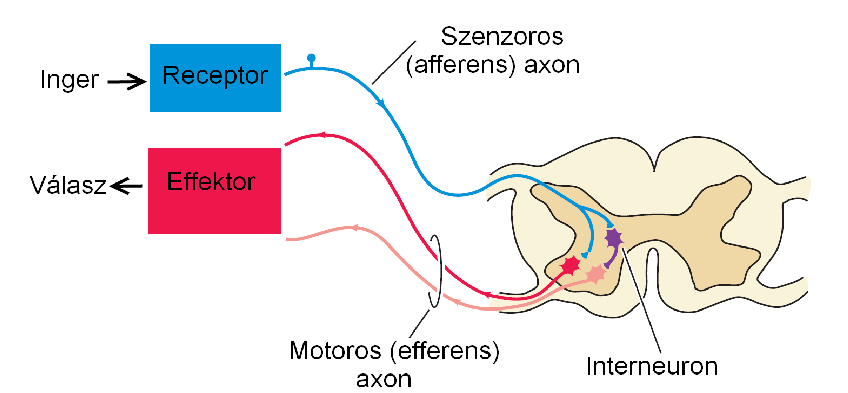 ?
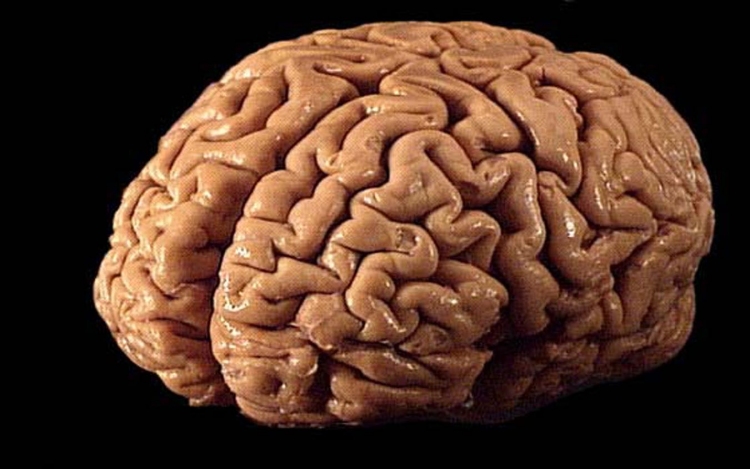 agy részei: 
               a. nyúltagy / nyúltvelő ( predĺžená miecha)
               b. kisagy ( mozoček)
               c. középagy (stredný mozog)
               d. köztiagy  ( medzi    - // -  )
               e. nagyagy   ( veľký   - // -   ): 
                       - 2 féltekéből áll (jobb és bal)
                       - 2 szerkezeti egység alk.: - agykéreg (szürkeállomány)
                                                                 - agyvelő  (fehér     - // -     )
                                                                 - agykéreg felületén barázdák vannak
                                                                 -    - // -    kisebb részekre ún. lebenyekre tago-
                                                                    lódik: pl: halántéklebeny --> beszédközpont
                                                                                   homlok    - // -   --> szagló   - // -
                                                                                   nyakszirt - // -    --> látó       - // -
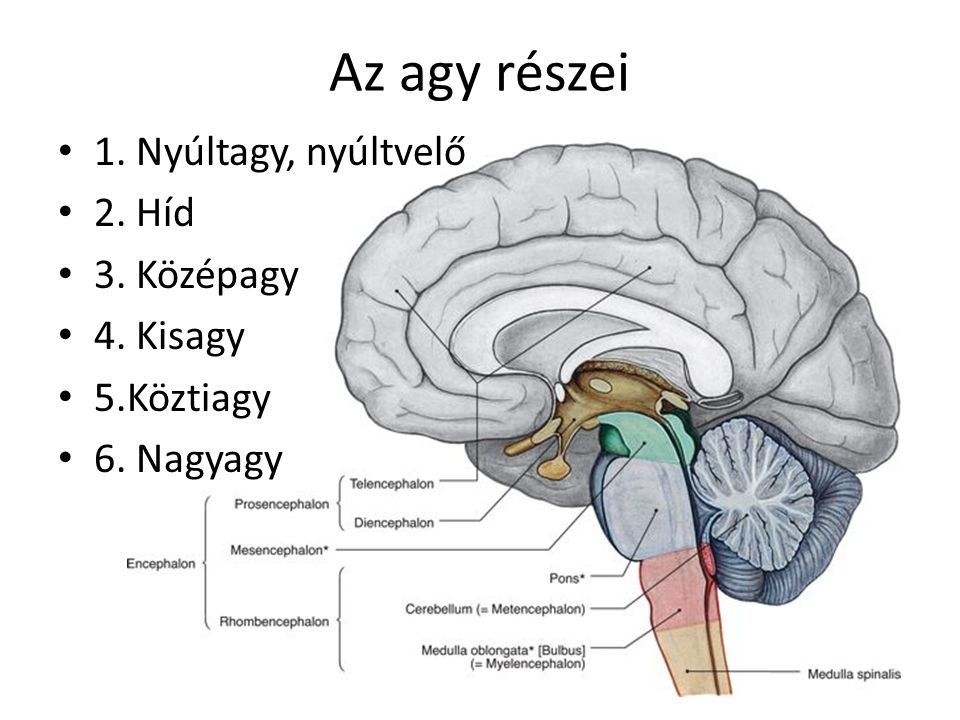 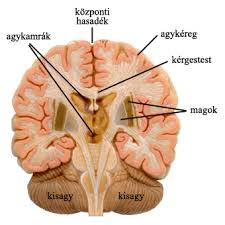 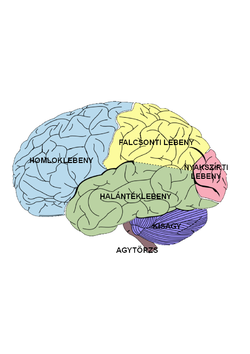 gerincvelő részei: a. fehérállomány
                                   b. szürke - // -
                                   c. gerincvelői burok
                                   d.   - // -          folyadék
 a gerincvelőben található az egyszerű reflexek közp.-a, mint pl: védekezési refl.
 az agyi idegek (12 pár) és a gerincvelői idegek (31 pár) akarattal befolyásolhatók,
       melyek a vázizmokat idegzik be
 a vegetatív idegek akarattal nem befolyásolhatók, melyek a belső szerveket és a  
       simaizmokat idegzik be
?
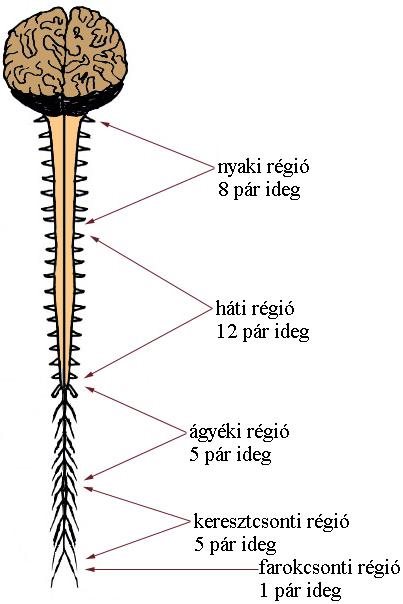 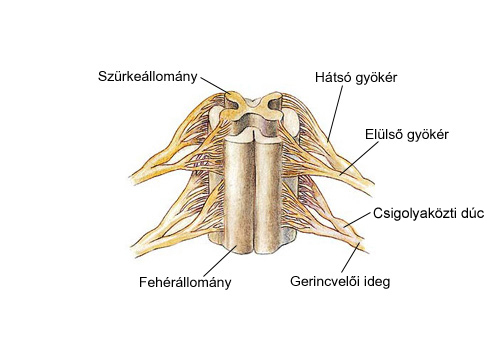 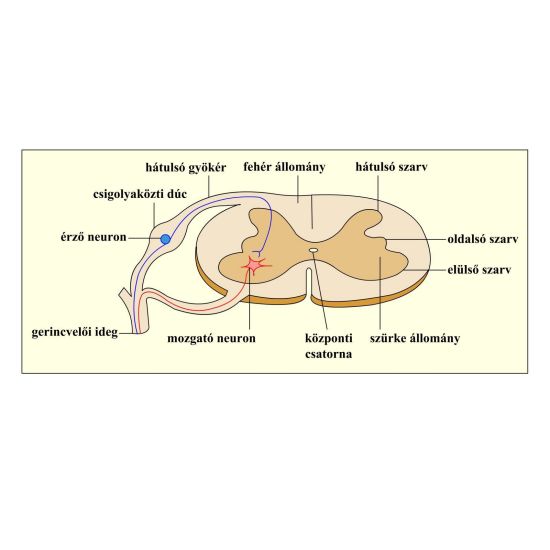 Köszönöm a figyelmet!
mke